Grand RoundsA Unique Intra-Orbital Foreign Body
Niloofar Piri MD 
Jan 19th 2018
Patient Presentation
CC
Ophthalmology service was consulted to evaluate a patient for possible intra-ocular foreign body

HPI
87 yo WF presented to the ER after she was partially run over by a truck twice, sustained multiple trauma including skull and facial trauma, and extensive scalp lacerations. Facial bones CT scan showed left intra-orbital foreign body and per radiology intra-ocular FB could not be ruled out. Ophtho was consulted to evaluate.
History (Hx)
Past Ocular Hx:  Scleral buckling OS for RRD in 1990s with moderate low vision at baseline 
Past Medical Hx: Hypertension, Hyperlipidemia, Hypothyroidism
Meds: Aspirin, Amlodipine, Levothyroxine, Escitalopram
Before admission :Totally independent, was able to drive, performing ADL
External Exam
Anterior Segment Exam
External Photos
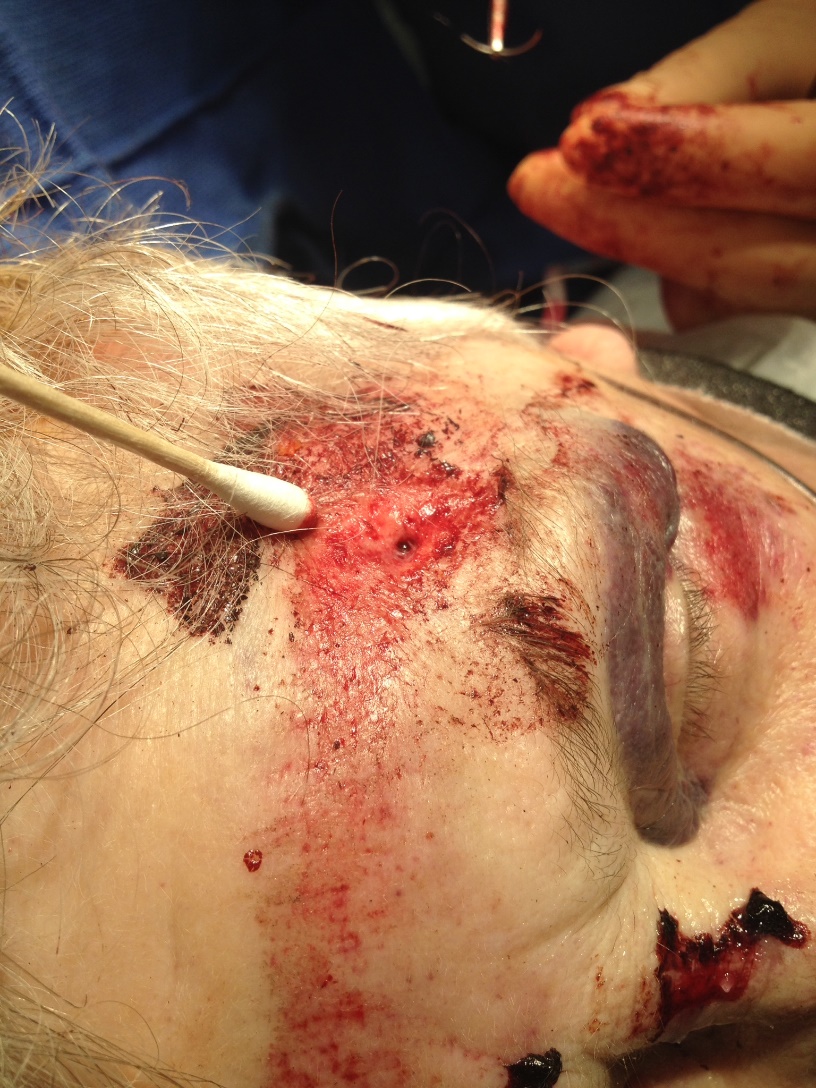 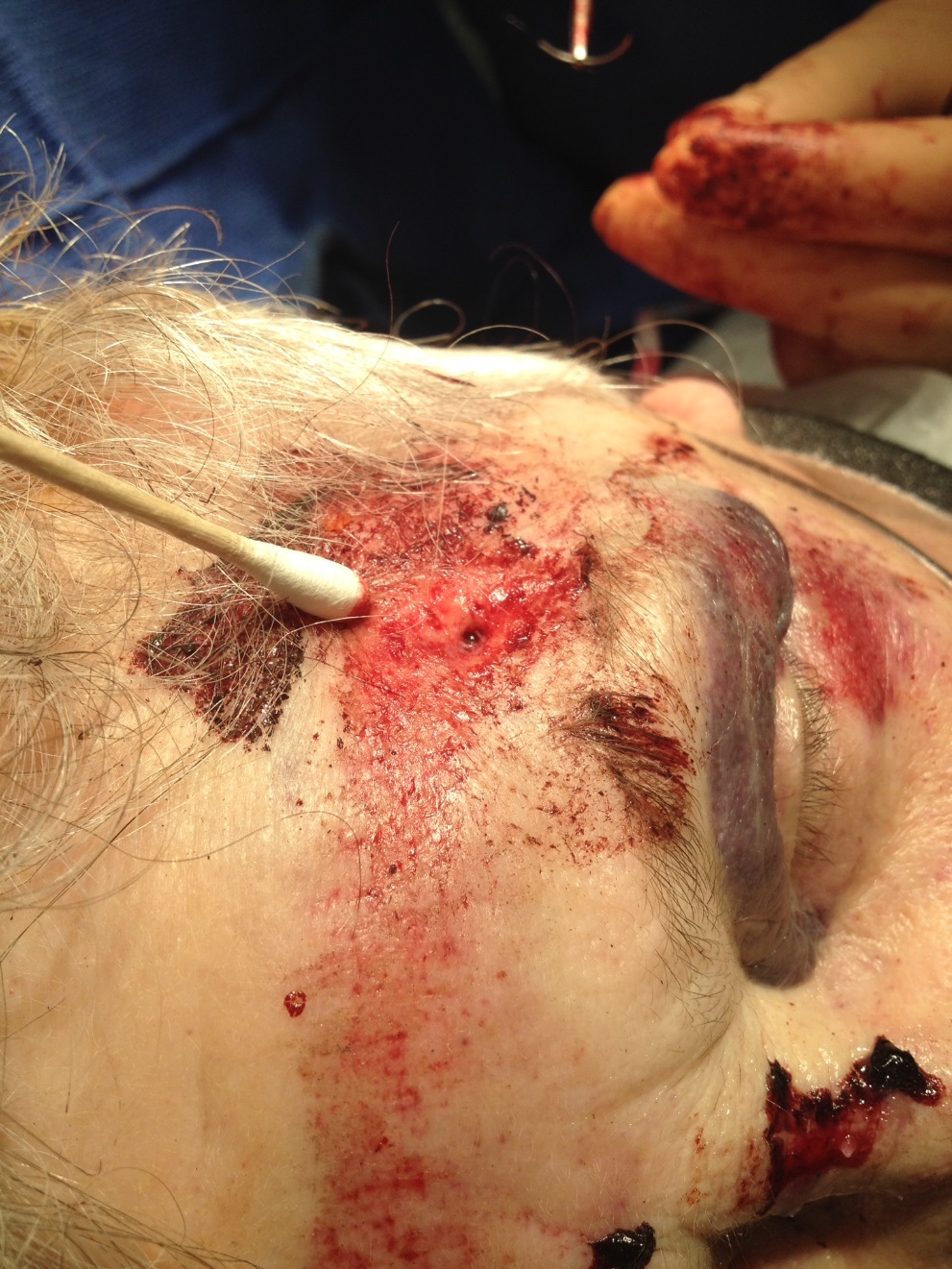 Posterior segment drawing
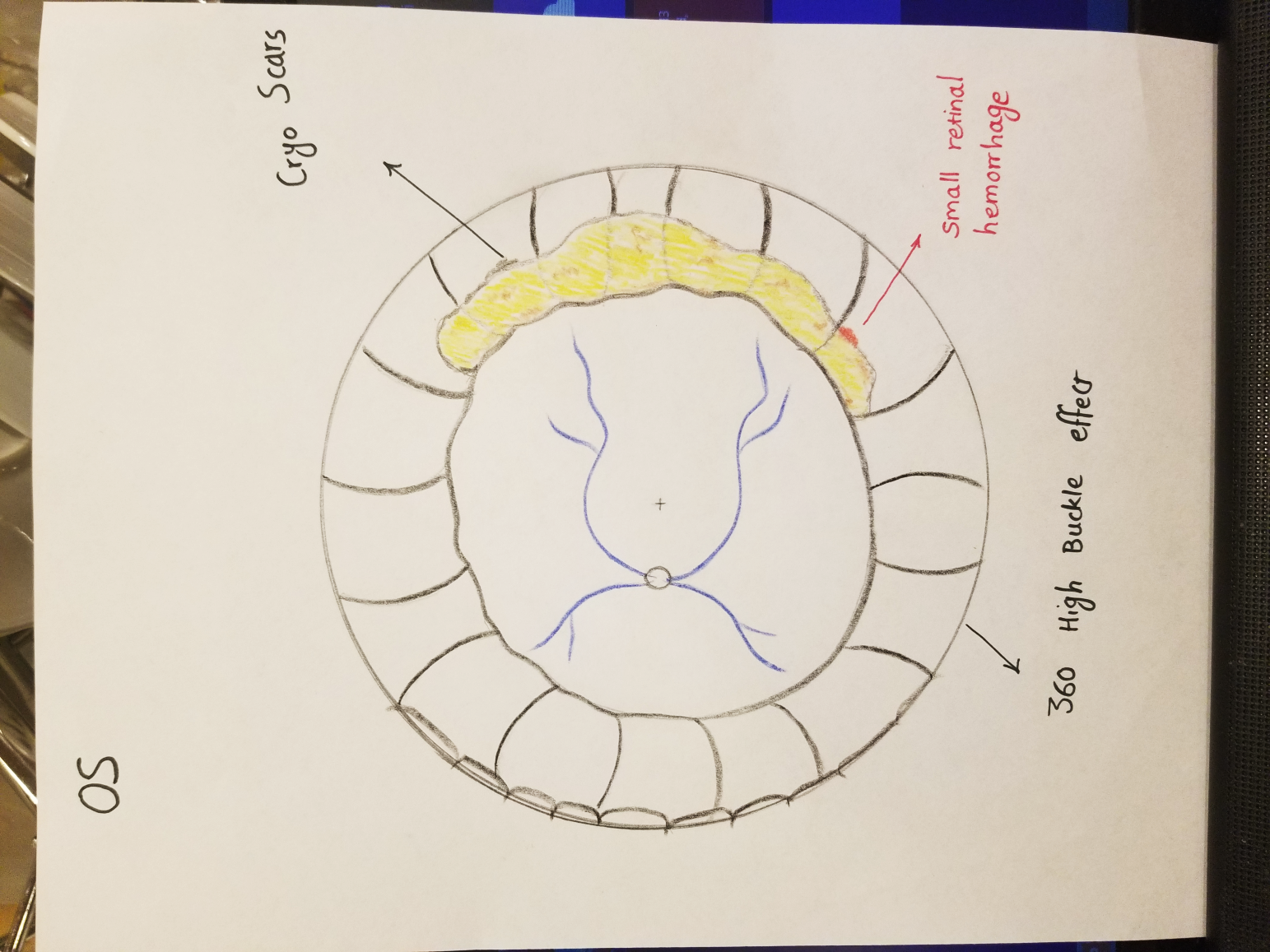 CT Scan
Assessment
87 yo WF with Large irregular metallic intra-orbital foreign body, s/p Car vs. pedestrian struck.
Plan: Surgical exploration and foreign body removal OS
Op Report
Superior orbitotomy through upper lid crease
Opening of septum 
Exploring and irrigation without seeing FB
Intra-op skull Xray
Placed lid speculum, 120̊ superior peritomy, isolating SR muscle with Jameson hook 
                       and …
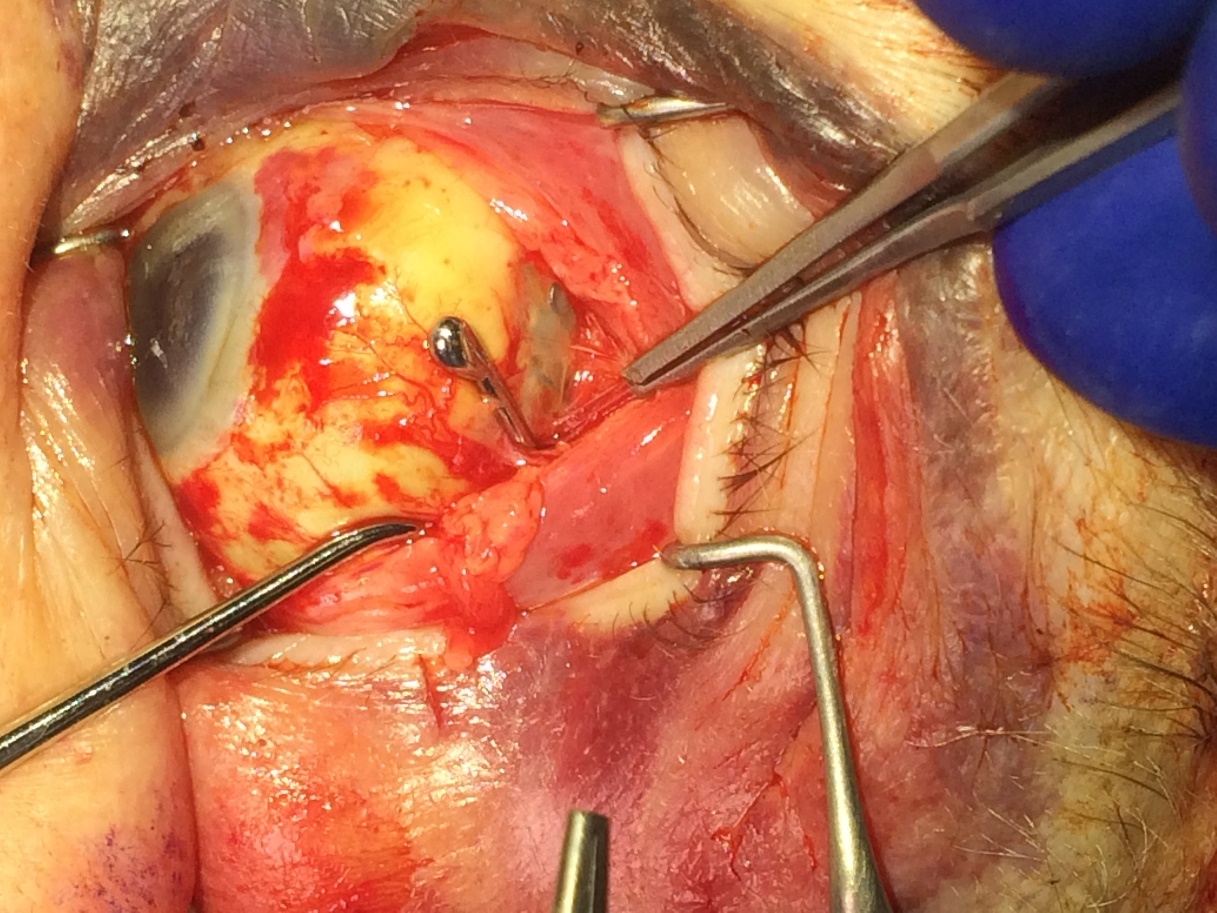 Contacted primary surgeon’s office next day after surgery:

Nonmagnetic metallic clips superonasally to secure scleral buckle in place!
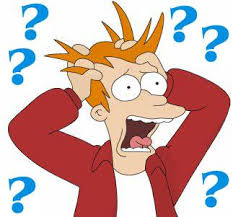 Discussion
Decades ago, the free ends of encircling elements were secured with small metallic clips, which have been replaced by small silicone sleeves (Watzke Sleeves). 

These clips were composed of tantalum.
Tantalum is a metallic element with an atomic number of 73 and atomic weight of 180.9.

 It is quite ductile and malleable and can therefore be repeatedly bent without breaking.

This property is important because it prevents weakening of the metal and breakage of the clips when manipulated surgically
From FDA Website
Tantalum is completely non-reactive and does not irritate tissues

Tantalum clips cause streak artifacts when the eye and orbit are studied by CT scan and the artifact is greater than with stainless steel.

MR compatible as it is non magnetic
Conclusions
Although Tantalum surgical clips that was used in the past to secure scleral buckle is almost obsoleted in practice, still  might be used in some places.

Keep it in mind in patients who have had scleral buckling long time ago. 

It’s important always to think of simple things that can be a diagnostic challenge.
Acknowledgement
Dr. Jeremy Clark 
Dr. Austin Gerber
References
Michaels Retinal detachment (Book 1997).

Scheapens Retinal detachment and allied diseases ( Book 1983).

Bakshandeh H, et al. Metallic clips used for scleral buckling: ex vivo evaluation of ferromagnetism at 1.5 T. J Magn Reson Imaging. 1993 May-Jun;3(3):559.

Rosas JAA, et al. Incidental CT findings in acute orbital disease. EPOS 2011

Reiter M, et al. Postoperative imaging of orbital contents. Radiographics. 2015 Jan-Feb;35(1):221-34